Linux常用命令
Shell命令概述
shell是Linux内核与用户的接口，它是命令语言、命令解释程序及程序设计语言的统称。Shell是一个命令语言解释器，它拥有自己内建的Shell命令集，Shell也能被系统中其他应用程序所调用。
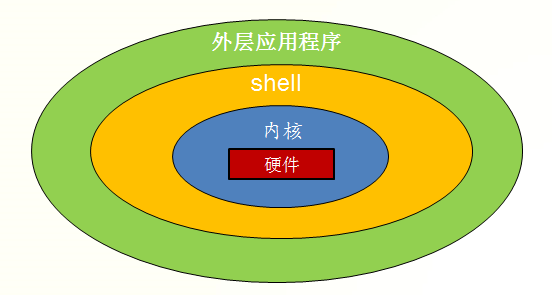 shell的启动--终端的切换
windows计算机使用的是真实的终端， RHEL的字符界面被称作虚拟终端，可为用户提供多个互不干扰的工作界面，默认有6个虚拟终端。2-6是字符界面，第1个是图形化界面。
“Ctrl+Alt+F1”快捷键可以从字符界面到图形界面
“Ctrl+Alt+F2”—“Ctrl+Alt+F6”快捷键可以从图形界面到字符界面

说明：有的笔记本电脑需要加按Fn键
shell的启动
在字符终端中，输入正确的用户名和密码，即可登录成功。
字符界面下输入密码，不进行显示。原因：为了系统的安全性。
超级用户“#”作为提示符，普通用户“$”作为提示符。
Shell命令格式
Linux命令的通用命令格式
命令名  [选项]  [参数]
选项及参数的含义
选项：用于调节命令的具体功能
 以 “-”引导短格式选项（单个字符），例如“-l”
 以“--”引导长格式选项（多个字符），例如“--color”
 多个短格式选项可以写在一起，只用一个“-”引导，例如“-al”
参数：命令操作的对象，如文件、目录名等
命令行编辑的几个辅助操作
Tab键：自动补齐
快捷键 Ctrl+U：清空至行首
快捷键 Ctrl+K：清空至行尾
快捷键 Ctrl+C：取消本次命令
Home：跳到行首
End：跳到行尾
在shell中，一行可以有多条命令，用“;”分隔
常用Shell命令
文件处理命令
权限管理命令
文件搜索命令
帮助命令
用户管理命令
压缩解压命令
网络命令
关机重启命令
Linux命令大全http://man.linuxde.net/
文件和目录管理
目录操作命令
mkdir、rmdir、cd、pwd、ls
文件内容操作命令
cat、more、less、head、tail、grep
文件操作命令
find、touch、cp、mv、rm
目录创建命令mkdir
mkdir命令
用途：创建新的目录（Make Directory） 
格式：mkdir  [-p]  [/路径/]目录名
-p 选项用于创建多级目录
范例：创建名为test的目录，并在其下创建file目录
#mkdir –p test/file
#ls test
目录处理命令rmdir
rmdir命令
用途：删除（directory）目录,要求目录删除之前必须为空
-p  递归删除目录
案例：
删除test目录下的file目录，同时将test目录一并删除
#rmdir –p test/file
切换目录命令cd
cd命令
用途：切换工作目录（Change Directory）
格式：cd  [目录位置]
范例：
将用户目录切换到/home
#cd   /home
切换到上一级目录
#cd  ..
切换到根目录
#cd  /
切换到当前用户家目录（用户分别是root和普通用户）
#cd  ~
$cd  ~
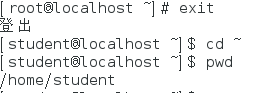 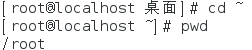 练习
递归创建目录
同时创建多个目录
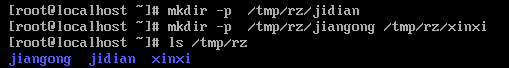 练习
目录处理命令pwd
pwd命令
用途：显示当前目录的绝对路径（Print Working Directory）
显示目录内容命令ls
用途：列表（List）显示目录内容 
格式：ls  [选项]...  [目录或文件名]
常用命令选项
-l  显示文件和子目录的详细信息
-a  显示所有子目录和文件的信息，包括隐藏文件
-d  显示目录本身的属性
-h  大小以k为单位显示
-i  显示inode编号
-R  递归显示
--color：以颜色区分不同类型文件
显示目录内容命令ls
范例：查看当前目录下的文件和子目录信息
#ls
范例：查看/etc目录下的所有文件和子目录的详细信息
#ls –al /etc
显示目录内容命令ls
-d   只查看目录本身
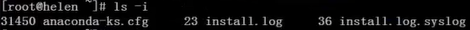 每个文件都有一个ID号，类似身份证号，通过-i查询
显示目录内容命令ls
以.开始的，是隐藏文件
[root@helen ~]# ls  /
[root@helen ~]# ls  -l   长格式
[root@helen ~]# ls  -lh




文件权限，文件计数，所有者，所属组，文件大小，最后修改时间，文件名
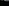 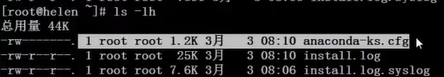 显示文件内容命令cat
用途：显示出文件的全部内容
格式：cat  目标文件名
-n  由 1 开始对所有输出的行数编号
范例：创建文本文件f1,显示文件的内容。
   #cat >f1
            按Ctrl+d保存
   #cat f1  查看文件内容
练习
实例一：把 log2016.log 的文件内容加上行号后输入 log2017.log 这个文件里
命令：
[root@localhost test]# cat -n log2016.log  >log2017.log
步骤1：创建文件log2016.log,查看文件内容
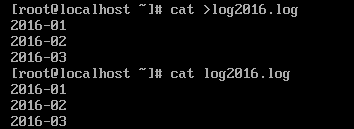 练习
步骤2：创建文件log2017.log,查看文件内容
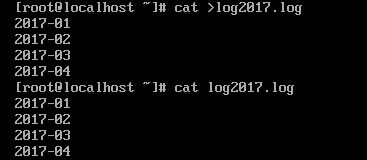 练习
步骤3：把 log2016.log 和log2017.log 的文件内容加上行号后输出
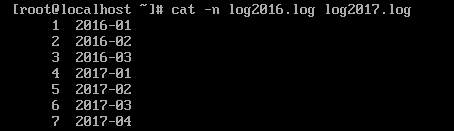 练习：
把 log2012.log 的文件内容加上行号后输入 log.log 这个文件里
显示文件内容命令more
用途：系统在显示满一个屏幕时暂停，空格键  向下滚动一屏，回车键Enter按行往后翻，Ctrl+b  返回上一屏，使用q键可以退出。
格式：
more [options] file
参数
file    more需要分屏显示的文本文件路径名
选项
-num             指定屏幕的行数（以整数表示）
+num             从行号num开始显示
-p                 显示下一屏之前先清屏
-s                  把重复的空行压缩成一个空行
显示文件内容命令more
范例：
#more /etc/services
  练习Enter 、空格键、Ctrl+b的使用
#more -5 /etc/services
#more /etc/passwd
命令more
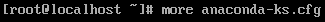 将文件内容设置为每屏显示10行
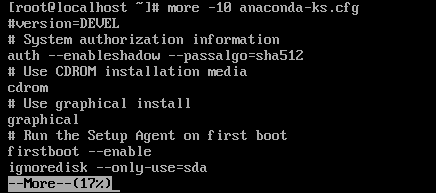 文件处理命令less
less命令
用途：类似more，可以实现前后翻页， 功能更强大：
 按Enter键向下逐行滚动
 按空格键向下翻一屏、按b键向上翻一屏
 按q键退出
上箭头表示向上一行，page up键表示向上一页，
输入 /关键词 可以搜索，n表示向下，N表示向上
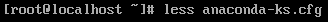 文件处理命令head
head(选项)  file
选项-n<数字>：指定显示头部内容的行数；
-c<字符数>：指定显示头部内容的字符数； 
-v：总是显示文件名的头信息；
-q：不显示文件名的头信息。
默认前10行
练习
#创建文件 head.txt
cat > head.txt<<EOF
> 1
> 2
> 3
> 4
> 5
> 6
> 7
> 8
> 9
> 10
> EOF
#显示前5行 
#head -n 5 head.txt
文件处理命令tail
1、格式
　　tail 【参数】【文件】
2、参数
　　-f 循环读取
　　-q 不显示处理信息
　　-v 显示详细的处理信息
　　-c<数目> 显示的字节数
　　-n<行数> 显示行数
练习tail命令
#创建文件 tail.txt

cat > tail.txt<<EOF
>1
>2
>3
>4
>5
>6
>7
>8
>9
>10
>EOF
#显示后5行
tail  -n  5 tail.txt
文件内容查询命令—— grep
grep命令
用途：在文件中查找并显示包含指定字符串的行
格式：grep  [选项]...  查找条件  目标文件
常用命令选项
-i：查找时忽略大小写
-v：反转查找，输出与查找条件不相符的行 
查找条件设置
要查找的字符串以双引号括起来
“^……”表示以……开头，“……$”表示以……结尾
“^$”表示空行
文件搜索命令grep  很常用
范例：在文件/etc/passwd中查找“root”字符串
#grep “root” /etc/passwd
范例：搜索当前目录下所有文件中含有 “data”字符串的行
#grep  data  *
找出/etc/inittab中不以#开头的行
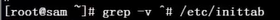 grep练习
将/etc/passwd，有出现 root 的行取出来,同时显示这些行在/etc/passwd的行号
   # grep -n root /etc/passwd
将/etc/passwd，将没有出现 root 的行取出来
   # grep -v root /etc/passwd
将/etc/passwd，将没有出现 root 和nologin的行取出来
   # grep -v root /etc/passwd | grep -v nologin
grep练习
有一个文件teacher.txt
使用cat生成
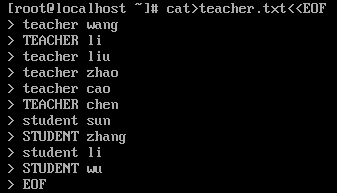 grep练习
查找teacher.txt中的所有老师，并显示在屏幕上，命令：
#grep -i ‘teacher' /root/teacher.txt
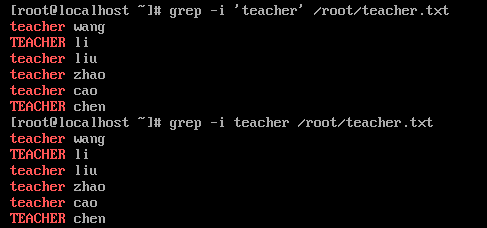 去掉-i
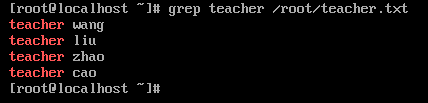 grep练习
查找包含teacher文本的所有行并将匹配行的总数打印在屏幕上，命令：
   grep -c 'teacher' /root/teacher.txt
查找包含teacher文本的所有行并打印在屏幕上同时显示行号，命令：
   grep -n 'teacher' /root/teacher.txt
文件搜索命令find
用途：用于查找文件或目录
格式：find  [查找范围]  [查找条件]
常用查找条件
-name：按文件名称查找
-user：  按文件属主查找
-type：  按文件类型查找
f	查找文件
d	查找目录
l	链接
p	管道
-size	   按大小查找
文件搜索命令find
-a  逻辑与
-o  逻辑或
！  逻辑非
范例：
在根目录下查找文件名为‘temp’或是‘install*’的所有文件
命令：
# find  /  -name ‘temp’ –o –name ‘install*’
范例：在根目录下查找文件名不是‘temp’的所有文件
命令：
# find  /  ！-name  ‘temp’
文件搜索命令find
find在不指定查找目录的情况下是对整个系统进行遍历查找
 [指定查找目录]例如:
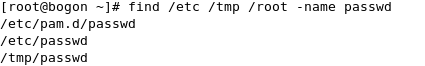 这里要注意的是目录之间要用空格分开
创建空文件touch
touch命令
用途：新建空文件，或更新文件时间标记
格式：touch  文件名…
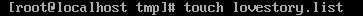 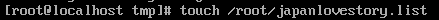 说明：
 1.如果没有指明绝对路径，表示在当前路径下创建文件
 2.文件名中不建议使用空格，如果使用了空格，建议用引号引起来
创建空文件touch
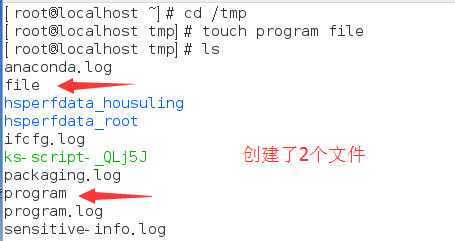 文件复制命令cp
用途：复制文件或目录
格式：cp  [选项] 源文件或目录  目标文件或目录
常用命令选项
-r：递归复制整个目录树
-b或--backup 　删除，覆盖目标文件之前把文件备份，备份文件会在字尾加上一个字符串~。
-f或--force 　强行复制文件或目录，覆盖同名文件。
文件复制命令cp
案例：将f1复制为f2,若f2文件已经存在，则备份原来的f2
#cat >f2
#cp –b f1 f2
是否覆盖 ？ y
#ls
目录处理命令mv
mv命令
用途：移动（Move）文件或目录
    —— 若如果目标位置与源位置相同，则相当于改名
格式：mv  [选项]...  源文件或目录…  目标文件或目录
将当前目录下的f1文件移动到/root/test目录下
#mkdir test
#mv f1 test
#ls test
将test目录改名为mytest
#mv test mytest
目录处理命令rm 删除文件
rm命令（Remove）
用途：删除文件或目录
格式：rm  [选项]...  文件或目录
常用命令选项
-r：递归删除整个目录树
-f    强制删除，不出现确认信息
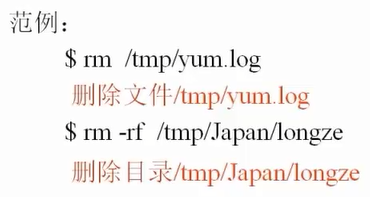 帮助命令man 很重要
man 命令的名称如 man date  
查询-d 选项 输入/-d

按空格翻页，按回车键可以一行一行往下翻，按q退出
帮助命令help
内部命令help
查看Bash内部命令的帮助信息
命令的“--help” 选项
适用于大多数外部命令 
使用man命令阅读手册页
使用“”、“”方向键滚动文本
使用Page Up和Page Down键翻页 
按Q或q键退出阅读环境、按“/”键后查找内容
文件名中特殊符号
含有空格的文件名，系统会认为是两个文件。这时需要用引号把文件名引起来。



不建议在文件名中使用空格
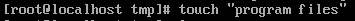 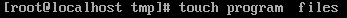 压缩解压缩命令tar
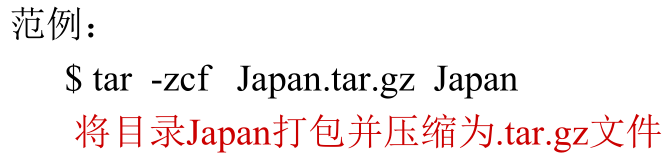 压缩解压缩命令tar
制作归档文件
tar命令
用途：制作归档文件、释放归档文件
格式：tar  [选项]...  归档文件名  源文件或目录
              tar  [选项]...  归档文件名  [-C 目标目录]
常用命令
打包：
tar  -czvf  [存放路径]归档文件名.tar.gz  源文件或目录
或  tar  -cjvf  [存放路径]归档文件名.tar.bz2  源文件或目录
或  tar  cJvf   [存放路径]归档文件名.tar.xz  源文件或目录
解包：
tar  -xzvf  [存放路径]归档文件名.tar.gz   [-C  解压目录]
或  tar  -xjvf  [存放路径]归档文件名.tar.bz2  [-C  解压目录]
或  tar  xJvf  [存放路径]归档文件名.tar.xz   [-C  解压目录]
解开归档文件
Bash的命令历史
命令历史
保存用户曾经执行过的命令操作
查看历史命令 
使用↑、↓按键逐条翻看，允许编辑并重复执行
执行：history
清除历史命令
执行：history -c
调用历史命令
!n：执行历史记录中的第n条命令
Bash的命令别名
命令别名
为使用频率较高的复杂命令行设置简短的调用名称
查看命令别名
格式：alias  [别名]
设置命令别名
执行：alias  别名='实际执行的命令'
取消已设置的命令别名 
格式：unalias  别名
               unalias  -a
使别名永久生效
将设置命令保存到~/.bashrc文件中
通配符
1. * - 通配符,代表任意字符(0到多个)
2. ? - 通配符,代表一个字符
3.[…]  匹配括号中给出的字符
案例
1.  # ls test*      表示后面不论接几个字符都接受（没有字符也接受）
2.  #ls test?      ?表示后面当且仅当接一个字符时才接受
3. ls test???     ???表示一定要接三个字符
4. cp  test[1-5]  /tmp      test1, test2, test3, test4, test5若存在，则复制到/tmp目录下
重定向
将命令的执行结果输出到指定的文件中，而不是直接显示在屏幕上
输出重定向实例
将标准输出重定向到文件
$ ls /etc/ > etcdir
将标准输出重定向追加到文件
$ ls /etc/sysconfig/ >> etcdir 
将错误输出重定向到文件
$ nocmd 2> errfile
将标准输出和错误输出重定向到文件
$ ls afile bfile &> errfile